人教版八年级物理上第五章  透镜及其应用
第2节  生活中的透镜
导入新课
图片欣赏
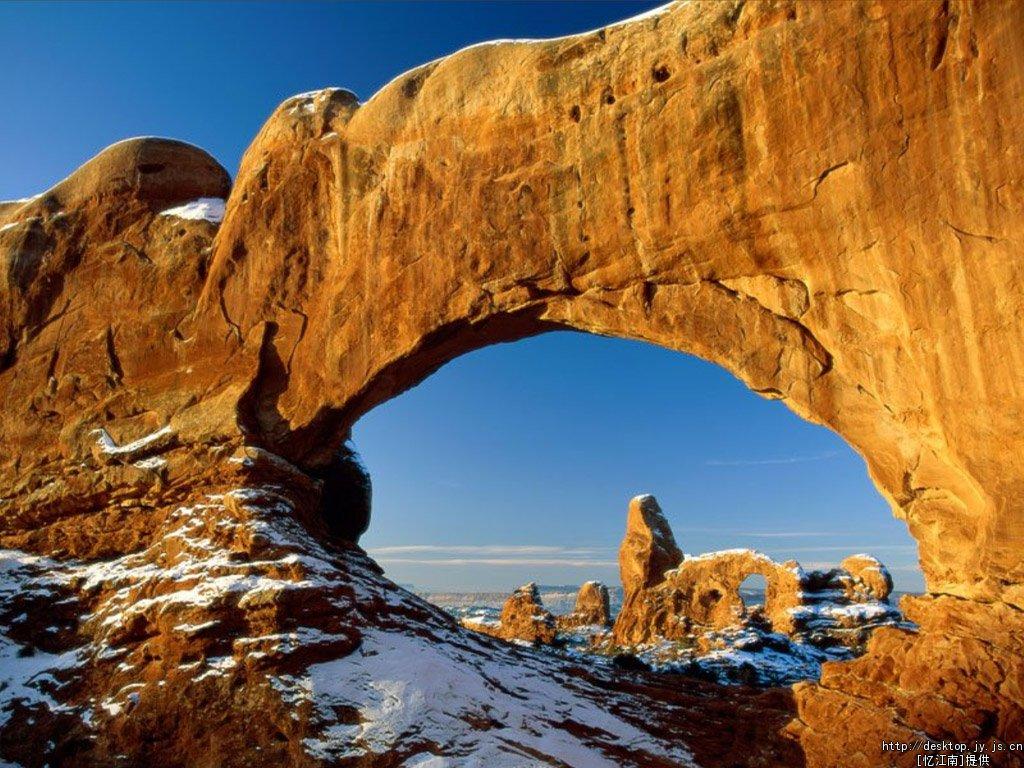 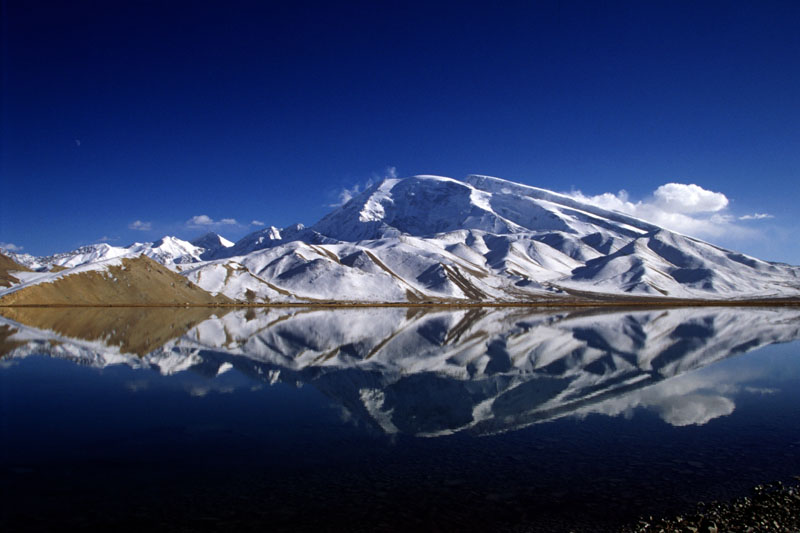 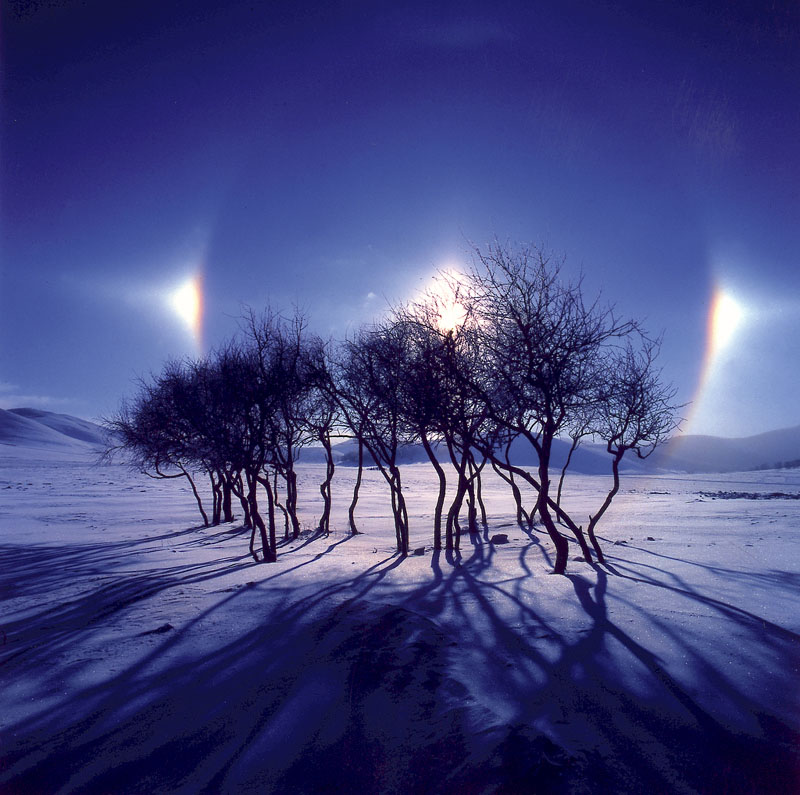 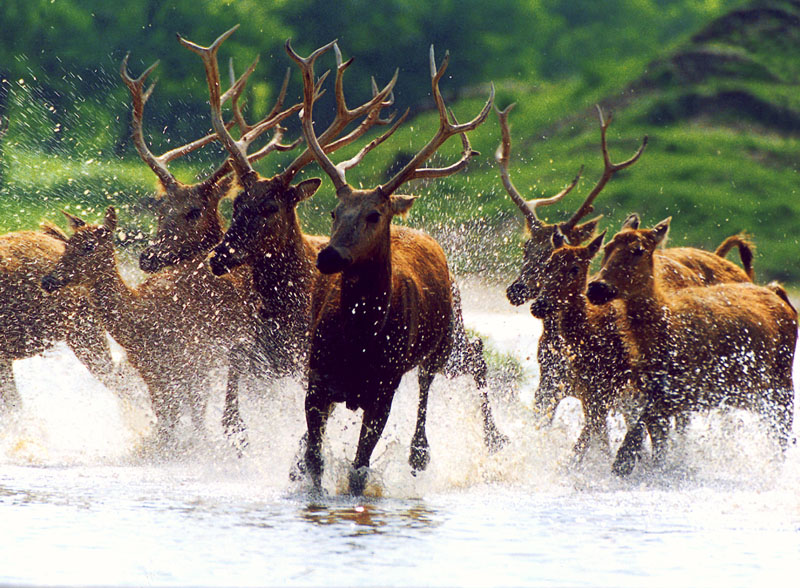 导入新课
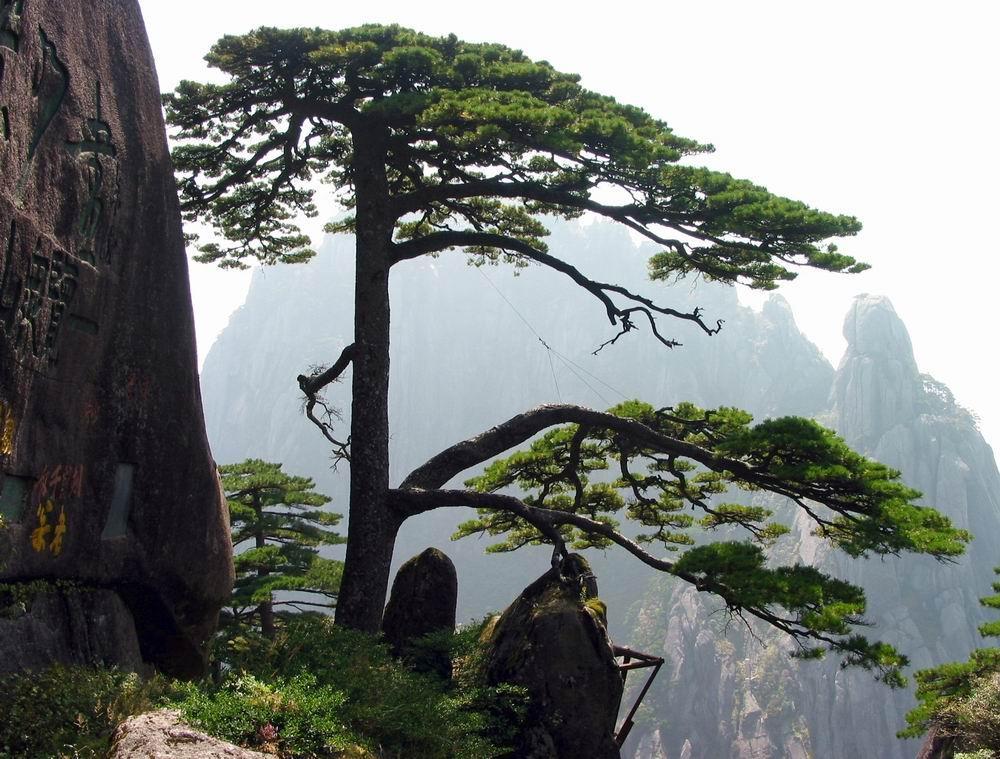 想拍张照留念吗？
思考：我们知道这些照片都是照相机拍摄的，那么你们知道它的原理是什么吗？
照相机
一
讲授新课
1．照相机的结构
主要构造：
1．镜头：相当于凸透镜。
2．胶片：相当于光屏。
3．调节控制系统：
  ①取景窗：观察所拍景物；
  ②光圈环：控制进入镜头的光的多少；
  ③快门：控制曝光时间。
  ④调焦环：调节镜头到胶片间的距离，即像距；
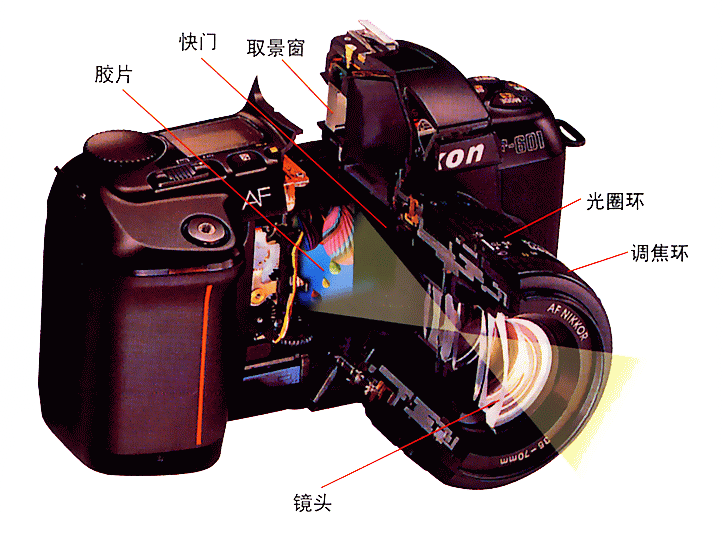 照 相 机
一、照相机主要由哪几部分组成？
底片
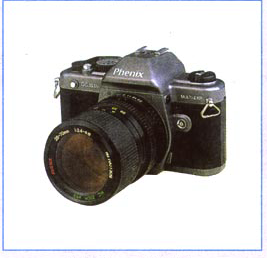 按钮
机壳
镜头
照  相  机 的 原 理
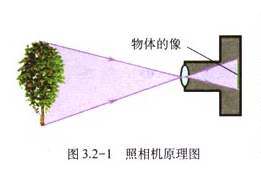 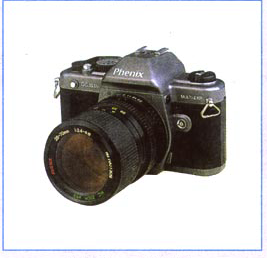 A
B’
A’
B
镜头----凸透镜
1、照相机的镜头相当于一个凸透镜，胶卷相当于屏幕。
2、照相机成像的特点：倒立 缩小的实像
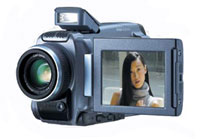 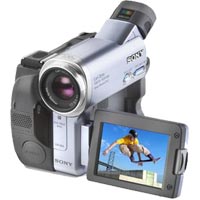 生活中的照相机——数码相机
数码相机用图象传感器替代胶片,把光信号变成电信号,再变成数字信号,由相机内的存储器保存.
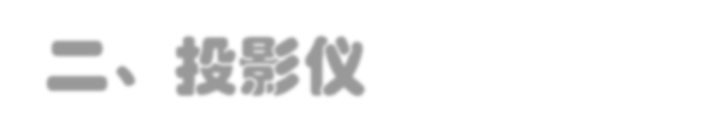 二、投影仪
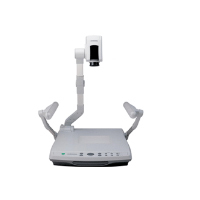 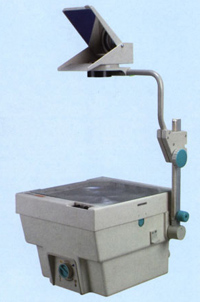 投影片
平面镜
镜头(凸透镜)
屏幕
投影仪和幻灯机的结构
像
投影仪的原理
B‘
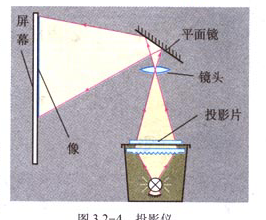 A‘
A
B
投影仪的镜头相当于一个凸透镜，屏幕相当于光屏
投影仪成像特点: 倒立.放大的实像
投影仪的使用
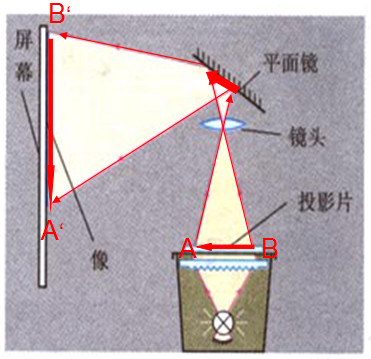 １．平面镜在这里有什么作用？
改变光的传播路径,使投影片的像出现在投影机前方的屏幕上
２．我们在屏幕上要看到正立的像投影片应该怎么放?
投影片要倒放
放　大　镜
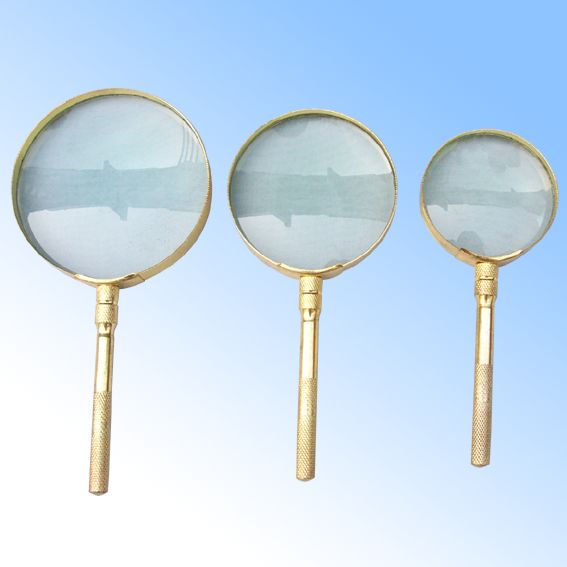 １．放大镜实质就
是一个凸透镜
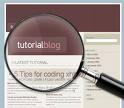 ２．放大镜成像的特点：
正立、放大的虚像。
冰凸透镜
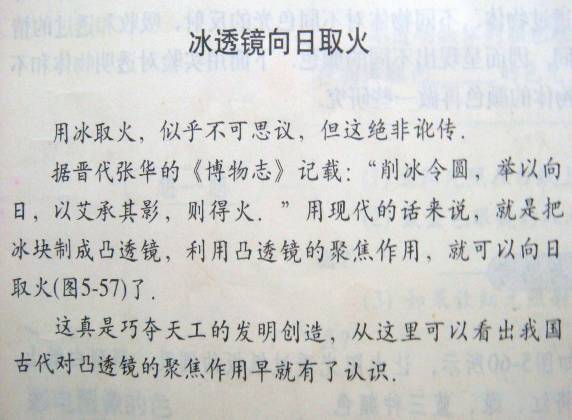 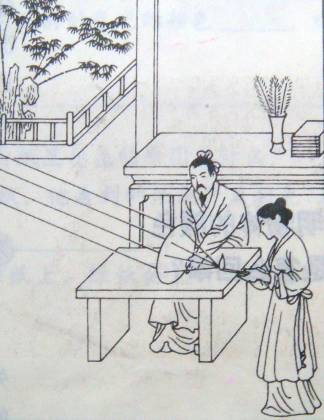 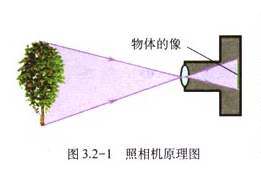 B‘
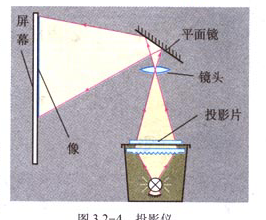 A
B’
A’
A‘
B
A
B
实像和虚像
实像：是实际光线会聚而形成的,能呈现在光屏上.　例如：
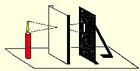 照相机的像
小孔成像．
投影仪的像
虚像：是反射光线或折射光线的反向延长线相交而形成的,不能呈现在光屏上.        例如:
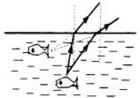 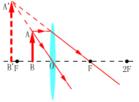 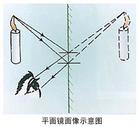 平面镜成像
“眼睛受骗”
放大镜的像
实像和虚像
演示：凸透镜成实像
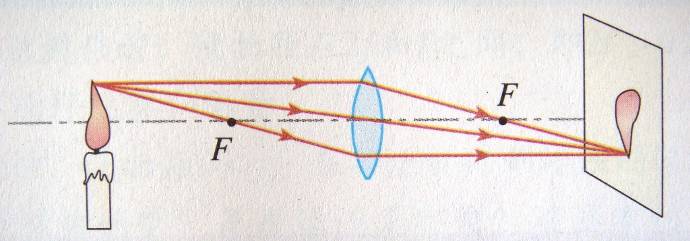 光
光屏能承接到所成的像，
物和实像在凸透镜两侧。
演示：凸透镜成虚像
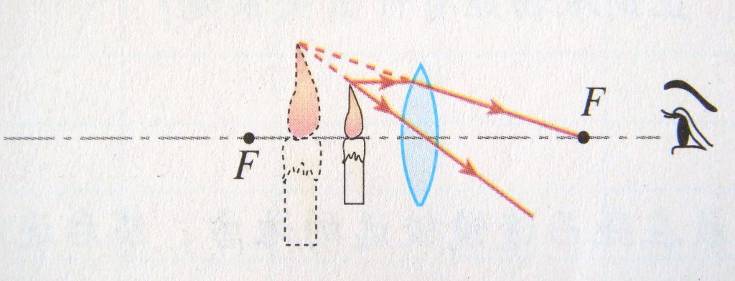 光屏不能承接到所成的像，
物和虚像在凸透镜同侧。
讲授新课
归纳总结
照相机、投影仪和放大镜的成像比较
利用凸透镜成______、______、
______。
倒立
缩小
照相机
实像
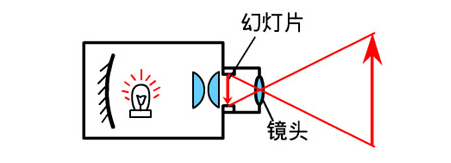 利用凸透镜成______、______、
______。
倒立
放大
投影仪
实像
利用凸透镜成______、______、
______。
正立
放大
放大镜
虚像
课堂小结
成倒立、缩小的实像
照相机
成倒立、放大的实像
投影仪
凸透镜
成正立、放大的虚像
放大镜
实像和虚像的区别：
实像：
1.实像能呈现在光屏
2.真实光线会聚的像
虚像：
1.虚像不能呈现在光屏
2.真实光线的反向延长线会聚的像
课堂小结：
1、照相机：物体离镜头比较远，
           像是缩小、倒立的实像。
2、投影仪：物体离镜头比较近，
           像是放大、倒立的实像。
3、放大镜：物体离镜头很近，
           像是放大、正立的虚像。
4、实像和虚像。
随堂练习
1．下列不属于透镜在日常生活中应用的是（      ）
          A．照相机                  B．放大镜   
          C．投影仪                    D．潜望镜
D
2．如图所示，S′是物体S经过凸透镜所成的像，那么此图表示什么的成像示意图（      ） 
  A．照相机 　　B．放大镜
  C．幻灯机　 　D．投影仪
B
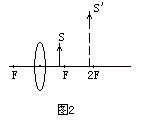 3．照相机镜头相当于一个_________，来自物体的光经过镜头后会聚在胶卷上，形成一个_________（放大、缩小）的像。实际拍摄时，为使远近物体都能成清晰的像，应调节照相机的________到胶片的距离。
凸透镜
缩小
镜头
4．清晨，小草的露珠下面的叶脉看起来比较大，这是露珠产生了______镜的功能，形成了放大的______像，这是由于光的______射现象的结果。
放大
虚
折
5.物体通过下列光学器件可以成放大的实像的是（  ）
 A.照相机   B.投影仪  
 C.放大镜   D.平面镜
B
6.下列不是透镜在生活中的应用的是（    ）
A.照相机     B.放大镜  
C.投影仪     D.潜望镜
D